Assembly Bills
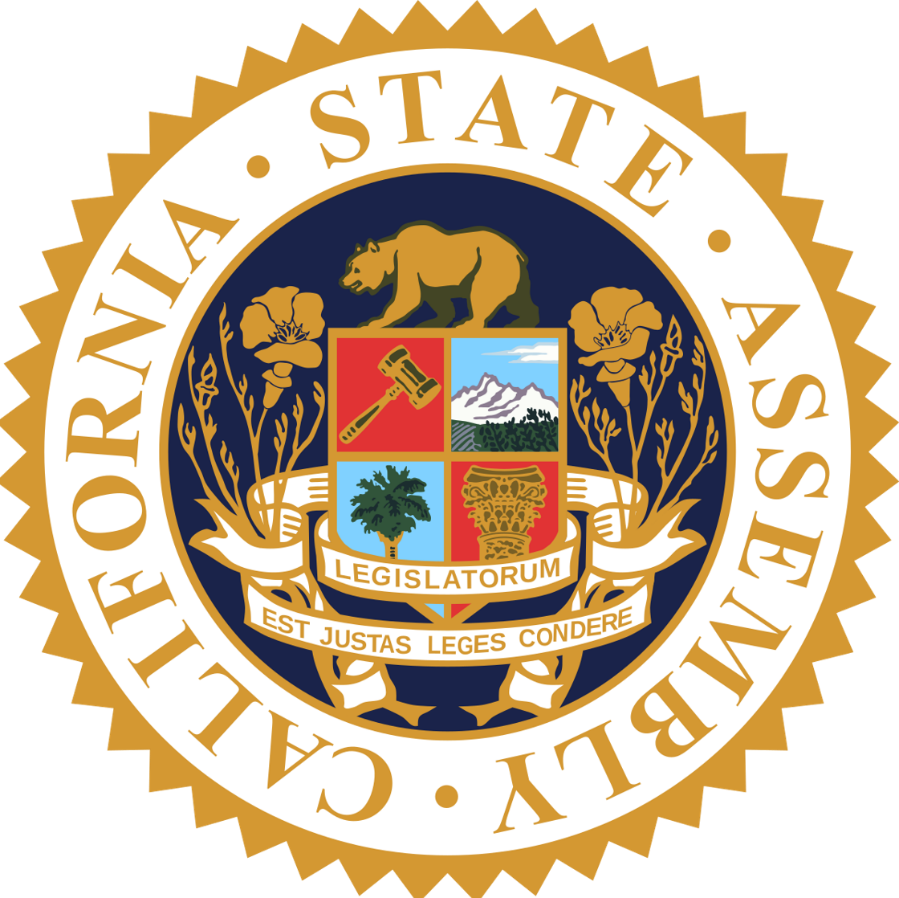 AB 646 Author: McCarty
Voter Eligibility
Allows a person on parole to:
Preregister
Register
Vote
Went into effect with passage of Proposition 17
[Speaker Notes: Straight forward.]
AB 860Author: Berman
Elections: Vote by Mail Ballots
Urgency legislation related to conducting the November 3, 2020 election. (passed 6/18/20)
Mail ballot to all active voters
RAVBM available to all registered voters
Ballot tracking required
E+17 postmark
E-29 processing
[Speaker Notes: Provisions for the 11/3/20 election only.  AB 37 Berman, Cervantes, Lorena Gonzalez, Quirk, Umberg introduced 12/7/20 aims to codify – mail ballot to all active voters and required ballot tracking – use SOS system unless your have another one that meets and/or exceed the SOS system.]
AB 1276Author: Bonta
Election between 1/1/22 and 6/30/22
Adopt boundaries by E-174
SILs not available until 28 days after final adoption
Reduce # of nomination signatures if needed
Adjusts workshop & draft map dates
Elections after 7/1/22 
Adopt boundaries by E-205
Makes changes to the Redistricting Commissions in LA and SD counties
Charter cities don’t follow if they have already adopted redistricting criteria
Local Redistricting
[Speaker Notes: This bill did clean up to Bonta’s AB 849 last year.  It also adjusts the deadline dates to allow for the delay in the census data arriving to jurisdictions to do redistricting prior to the 2022 primary election.]
AB 2151Author: Gallagher
Requires posting paper filings online within 72 hours of the filing deadline
Filings must be available for E+4 years
Political Reform Act
Online filing and disclosure system
[Speaker Notes: If 72 hours ends on Saturday, Sunday or holiday it extends to the next business day.
Redact addresses and bank account numbers.
Posting a link is ok too.]
AB 2314Author: Ramos
Native American Voting Accessibility Advisory Committee
Established by the SOS to
Create guidelines
Improve availability and accessibility of election materials
PSAs 
Language assistance
Recruit poll workers
Membership criteria like VAAC and LAAC
SOS 
Voting rights experience
County elections official
AB 2400Author: Quirk
Clean up bill to AB 2125 (Quirk, 2018)
Urgency clause so changes could be utilized for November 2020 election
Extends pilot until 1/1/2023
Can choose contest
Removes the cross-jurisdictional contest provisions
Either RLA or 1%
Election Results:
Risk-limiting Audits
[Speaker Notes: Previous date was 1/1/2021
One or more contests – use to be all contests
Added that you can do RLA instead of 1%]
AB 3370Author: Committee on Elections and Redistricting
Elections Omnibus Bill
EC 7201.1
Sacramento County central committee members

EC 8001
DOC – Partisan offices
President/Vice President (EC 8000)
Electors (EC 8000)
Central Committees
EC 9144
Referendum petition to county elections official

EC 15101
VBM processing 15 business days

EC 18104
Technical cleanup
[Speaker Notes: 7201.1 – removed subsection b that was specific to the 6/5/2012 election.
8001 – top two removed most partisan offices but section still refers to all.  Clarity that 8001 only refers to the Central Committees and all other reference to other offices has been removed.
9144 – deliver direct to EO not to BOS who then gives to EO.  CACEO Proposal
15101 – now 15 business days instead of 10.  CACEO Proposal
18104 – referenced an obsolete section]
Senate Bills
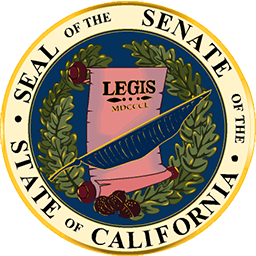 SB 207Author: Hurtado
Elections: Voter Registration: Partisan Primary Elections
E-14 through Election Day changes to
Address within precinct
Party preference
Signed written request
Nonprovisional ballot
Able to update immediately
Able to confirm no ballot already cast
Provisional ballot
Unable to make changes or confirm if ballot cast
[Speaker Notes: Straight forward]
SB 423 Author: Umberg
November 3, 2020: Statewide General Election
Vote centers open starting E-3
Provides for “super” precinct consolidations
Voter education and outreach
Drive through voting?
Acceptable polling locations
Waivers possible
SOS team
PPE
[Speaker Notes: In effect until 1/1/2021
Established vote center counties CAN choose to not open a location at E-10
1:10,000 registered voters starting at E-3.  Location needs to be in the consolidation.
Minimum of 3 accessible voting units
1:15,000 voters for drop boxes (if super consolidating – one must start at E-28 and at least one box should be available a minimum of 12 hours/day.
10-day public review and then county can finalize.  No plan/review period/revision/review period/revision, etc.
Written process to ask for partial waivers if unable to meet the requirements.
SOS team to assist county to find locations. 
PPE guidelines from SOS and procedures for in-person voting without PPE]
SB 739Author: Stern
Vote by Mail Application
False or Misleading Information
Urgency clause
Vote by mail application does not need to be included in the county voter information guide
November 3, 2020 election only
Adds giving false/misleading information on how to apply for, receive or return a VBM ballot to existing misdemeanor prohibitions
[Speaker Notes: Straight forward]
SB 970Author: Umberg
Primary Election Date
Presidential Primaries are in March
State Primaries are in June
Adds June even years to established election dates (if not divisible by 4)
March elections?
Odd = yes
Even = yes only if divisible by 4
[Speaker Notes: Census data released on 7/31/2021 (4-month delay).  Not enough time to do what is required by the redistricting commission to have the primary in March 2022.  
COVID-19 delay gave a convenient excuse to move the state primaries back to June but retain the presidential primaries in March.  $$$ is a factor.]
What 2021 may bring….
AB 37 (Berman)
VBM to all voters for all elections
Ballot tracking for all elections
AB 53 (Low)
Election Day holiday
November even years
SB 35 (Umberg)
No electioneering within 200 feet
SB 29 (Umberg)
VBM to all active voters
Ballot tracking
All elections until 1/1/2022
Urgency clause
SB 77 (Nielsen)
Spot bill
SB 90 (Stern)
Ballot label
Support
Oppose
15-words each
Political Reform Act
AB 20 (Lee)
The Clean Money Act of 2021
AB 40 (Gonzalez)
Slate mailers
[Speaker Notes: SB 35 – to deal with the lines that extend more than 100ft from the polling place location door
AB 37 – use Ballot Trax unless you have a system that meets or exceeds Ballot Trax
AB 40 – requires the number of members who make up the slate mailer organization or committee and the total amount paid to appear on that mailer
AB 20 – prohibits state or local elective office candidates from receiving contributions from a business entity AND prohibits a business entity from making contributions to state or local elective office candidates]
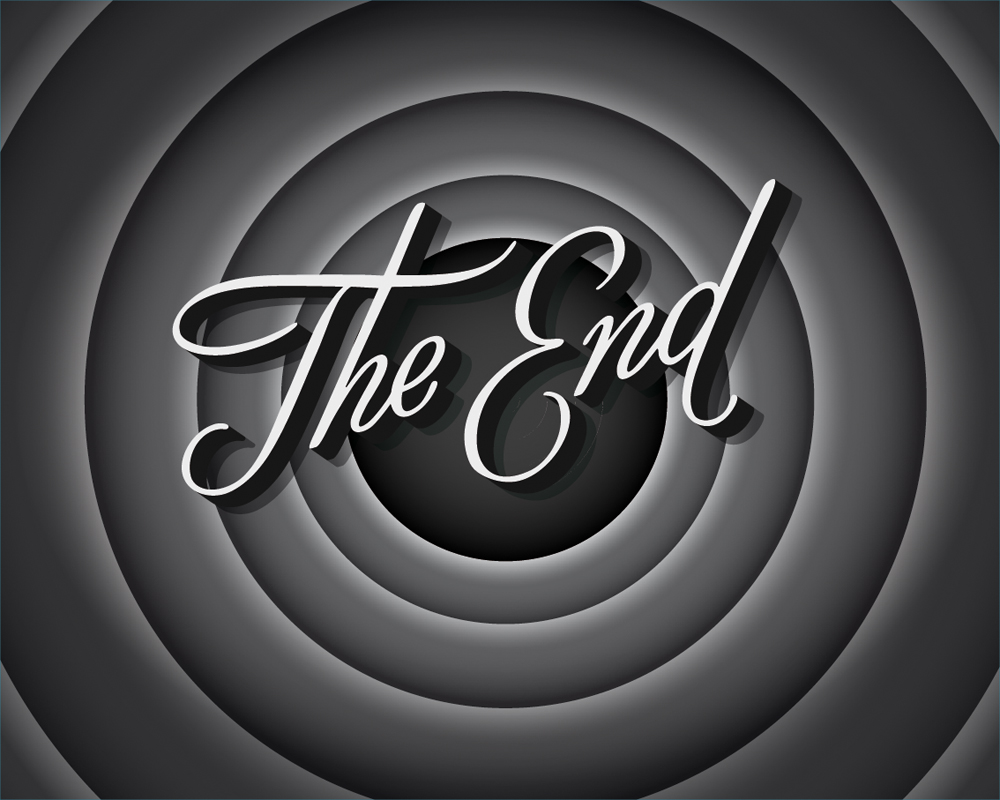 Thank You!